From Unemployment to Reemployment: Tracking Ohio UI Claimants
Tian Lou, Ph.D.
Ohio Education Research Center
CHRR at The Ohio State University

C2ER/LMI Institute Annual Conference
June 15, 2022
1
Ohio Business Shutdown and Reopen Timeline
March 17, 20
May 21, 20
Elective surgeries and procedures were postponed
April 24, 20
March 23, 20
March 15, 20
Bars and restaurants reopened for dine-in.
Elective surgeries resumed
Bars and restaurants closed.
Stay-at-home order became effective
March 23, 20
March 16, 20
March 9, 20
May 1, 20
Some senior centers and adult day care stopped providing service.
K-12 schools closed
First three COVID cases found in Ohio
Stay-at-home order expired and was replaced by Responsible Restart Ohio Plan
2
[Speaker Notes: Summary of timeline: https://www.huschblackwell.com/ohio-state-by-state-covid-19-guidance]
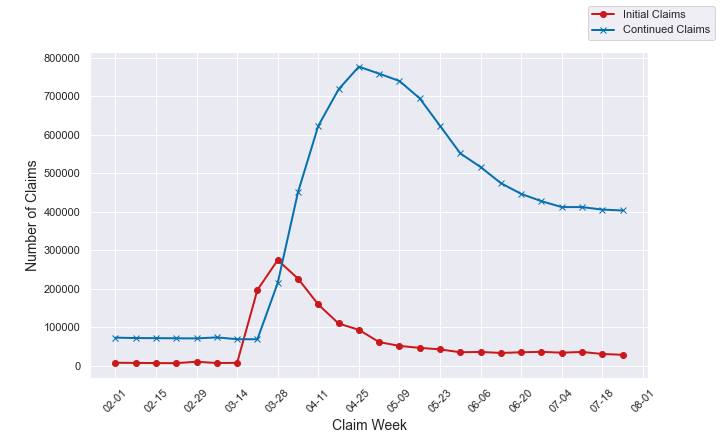 Figure 1: Initial Claims and Continued Claims Counts in Ohio, February – July 2020
3
Tracking Claimants Over Time
Of people who started to collect UI benefits between March and May 2020:
During each week after the first continued claim, what percentage of them continued to collect UI benefits?
During each quarter after the first continued claim, what percentage of these people 1) only collected UI benefits, but did not work, 2) only worked, 3) collected UI benefits and worked, and 4) neither collected UI benefits nor worked?
How do the trends vary by cohort?
How do the trend vary by industry?

The method is inspired by Coleridge Initiative IL Unemployment Insurance Claims Dashboard
4
Data
Ohio RAS (residency assignment system) data
Same as PROMIS file
Does not include PUA (Pandemic Unemployment Assistance)
This analysis focuses on regular state UI claims
 Three cohorts:
Pandemic Cohort: started UI benefits between March and May 2020
Pre-Pandemic Cohort: started UI benefits between March and May 2019
Post-Pandemic Cohort: started UI benefits between March and May 2021
UI Wages Records and QCEW data
Employed: Quarterly total earnings >= $100
Industry of the employer that paid a person the most during a quarter
5
Definitions of Week
6
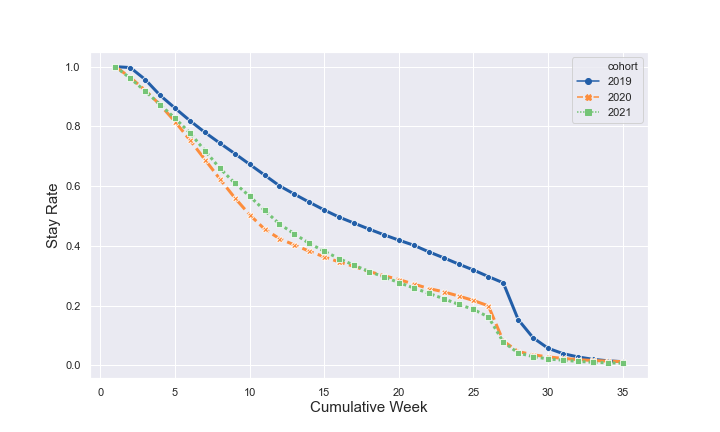 Figure 2: Percent of UI Claimants Collecting UI Benefits During Each Week
7
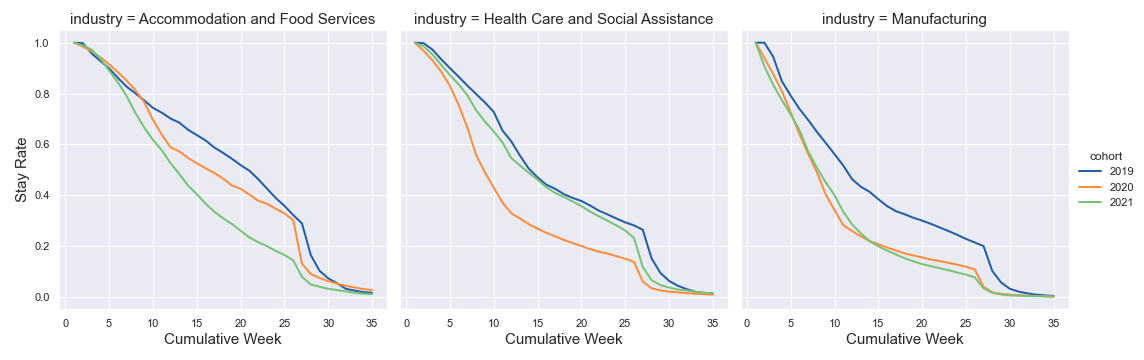 Figure 3: Percentage of UI Claimants Collecting UI Benefits During Each Week by Industry
8
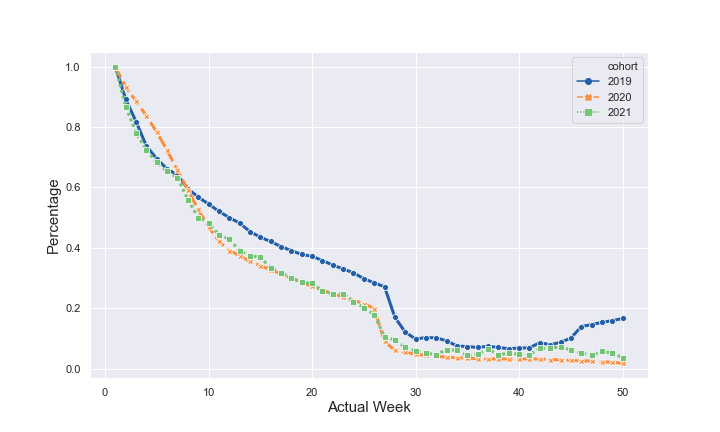 Figure 4: Percentage of UI Claimants Who Continued to Collect UI Benefits During Each Week, Actual Week
9
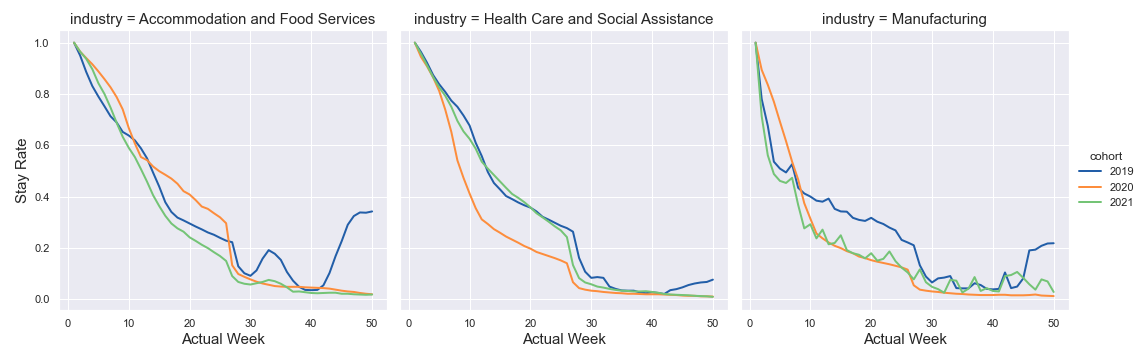 Figure 5: Percentage of UI Claimants Who Continued to Collect UI Benefits During Each Week, by Industry, Actual Week
10
Combine UI Claims and UI Wage Records
The UI claims data does not tell us whether a person stopped receiving UI benefits because he/she 
stopped looking for a job
voluntarily stopped receiving benefits
went back to work

Combine UI claims and UI wage records and define UI status as:
only collect UI benefits
only work
collect UI benefits and work 
neither collect UI benefits nor work?

Trade-off: 
Switch from weekly data to quarterly data
two quarters of data lag
11
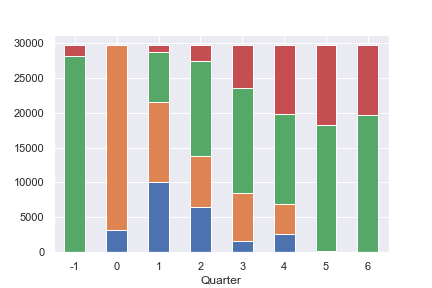 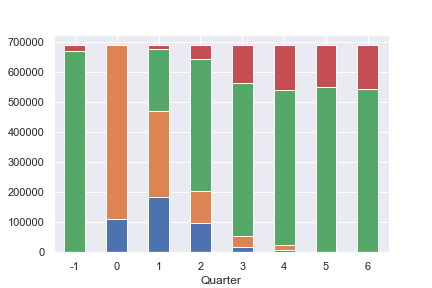 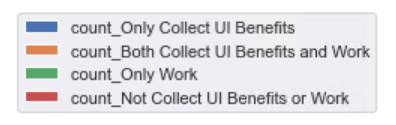 2019 Cohort
2020 Cohort
Figure 6: Counts of UI Claimants by UI Status and Cohort

Note: quarter 0 means the quarter a person started to receive UI benefits.
12
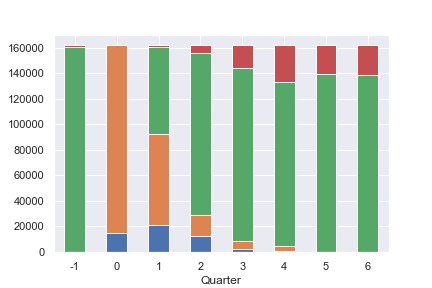 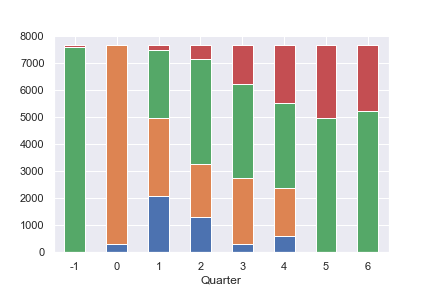 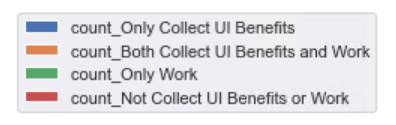 2019 Cohort
2020 Cohort
Figure 7: Counts of UI Claimants by UI Status and Cohort, Manufacturing

Note: quarter 0 means the quarter a person started to receive UI benefits.
13
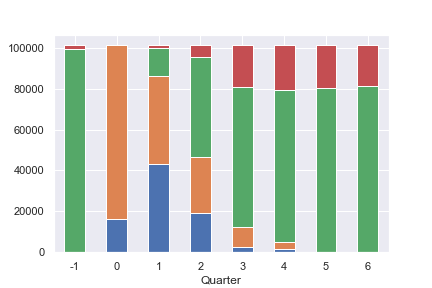 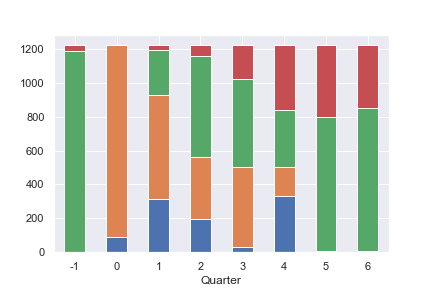 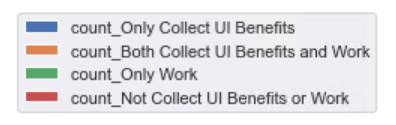 2019 Cohort
2020 Cohort
Figure 8: Counts of UI Claimants by UI Status and Cohort, Accommodation and Food Services

Note: quarter 0 means the quarter a person started to receive UI benefits.
14
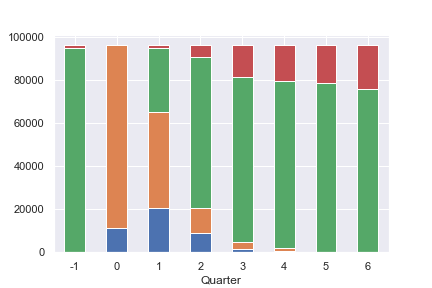 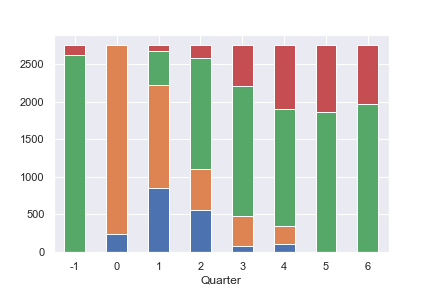 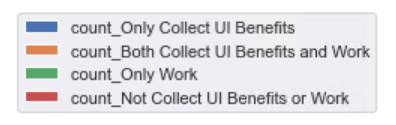 2019 Cohort
2020 Cohort
Figure 9: Counts of UI Claimants by UI Status and Cohort, Health Care and Social Assistance

Note: quarter 0 means the quarter a person started to receive UI benefits.
15
Appendix
16
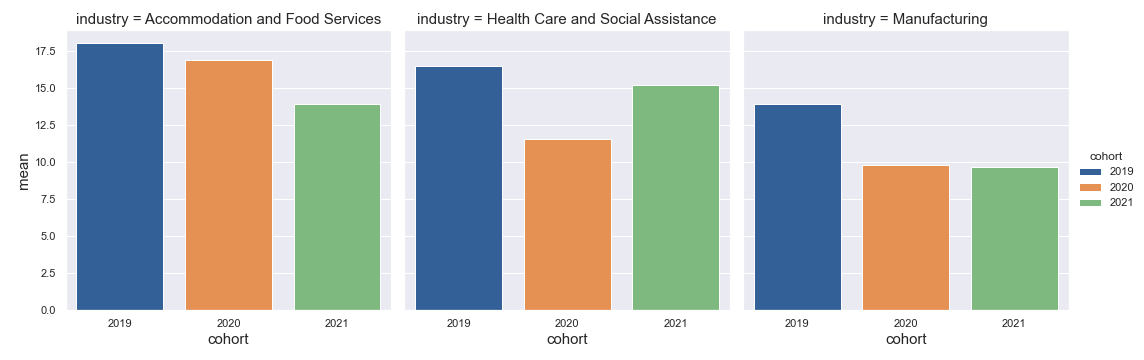 Figure A1: Average Number of Weeks UI Claimants Collected UI Benefit, 
by Cohort and Industry
17